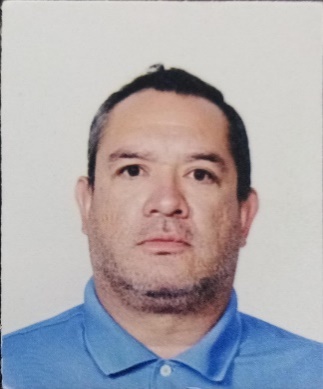 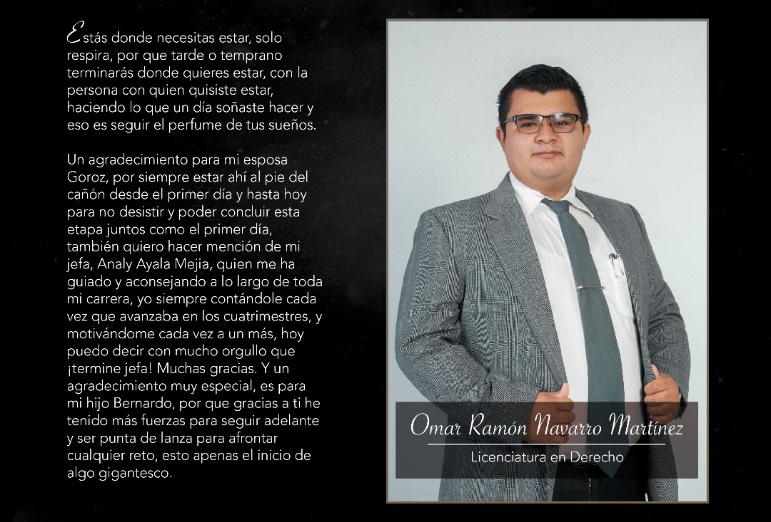 Omar Ramón Navarro Martínez
Rubén Hernández Verdín
Vinculación Empresarial y Capacitación
Promotor de Empleo
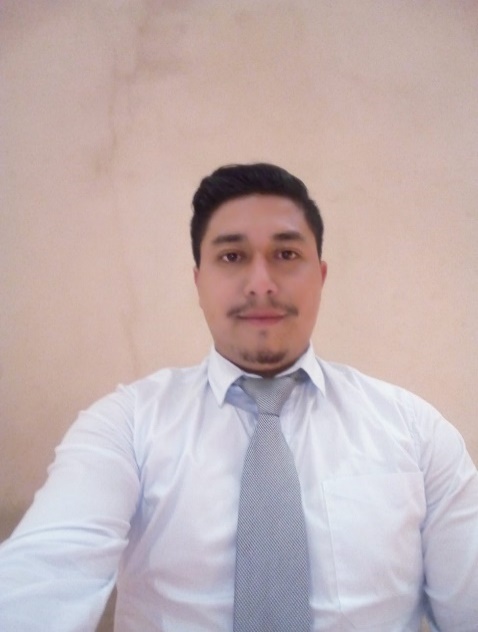 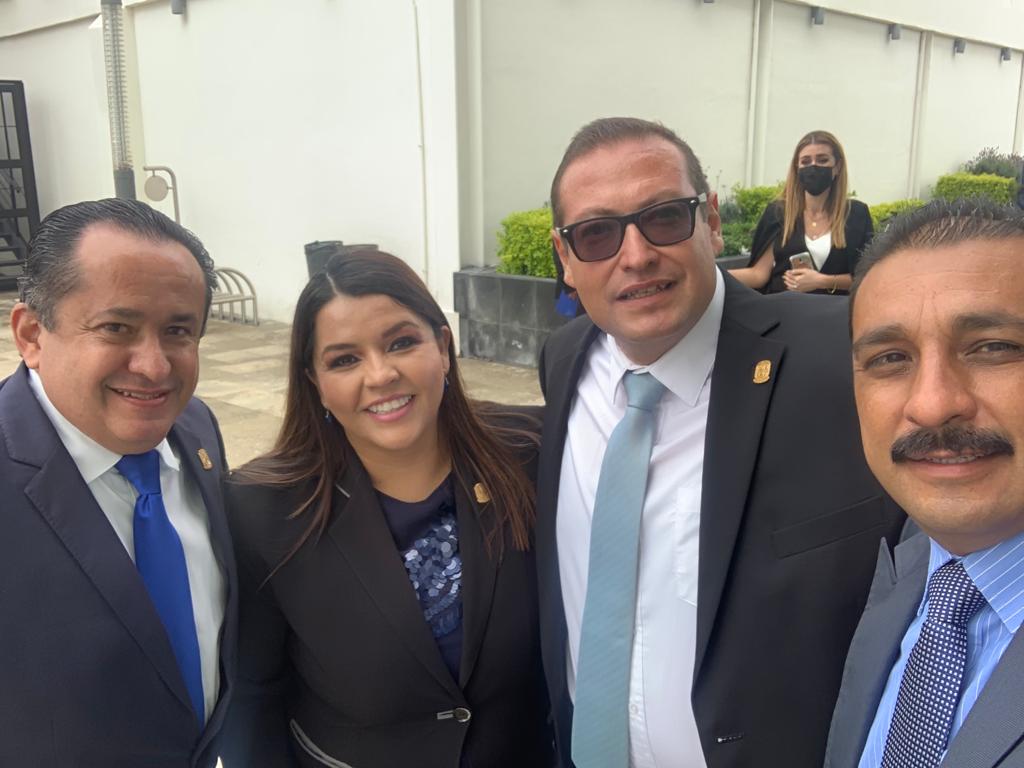 José Guadalupe Trujillo Arellano
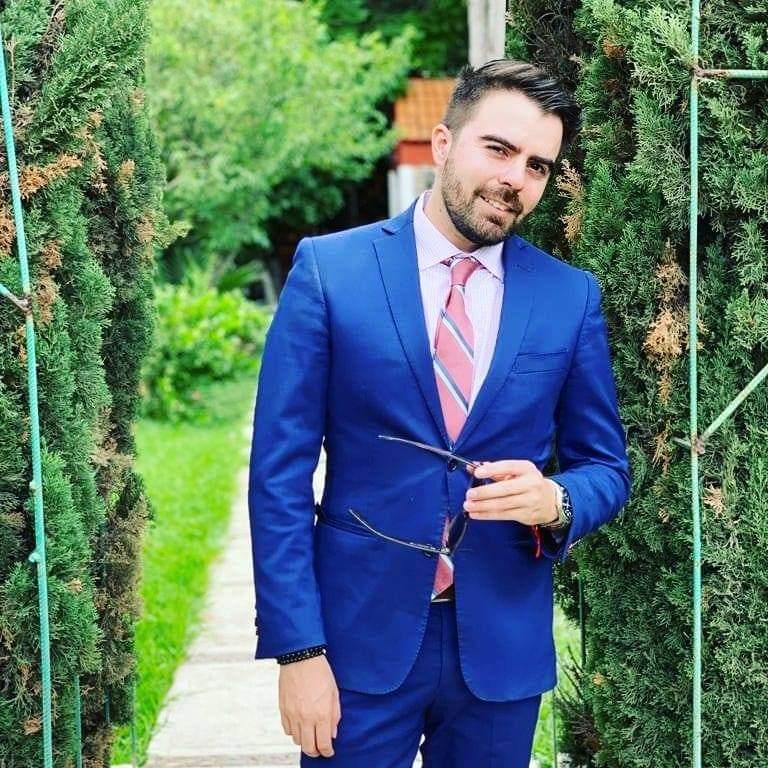 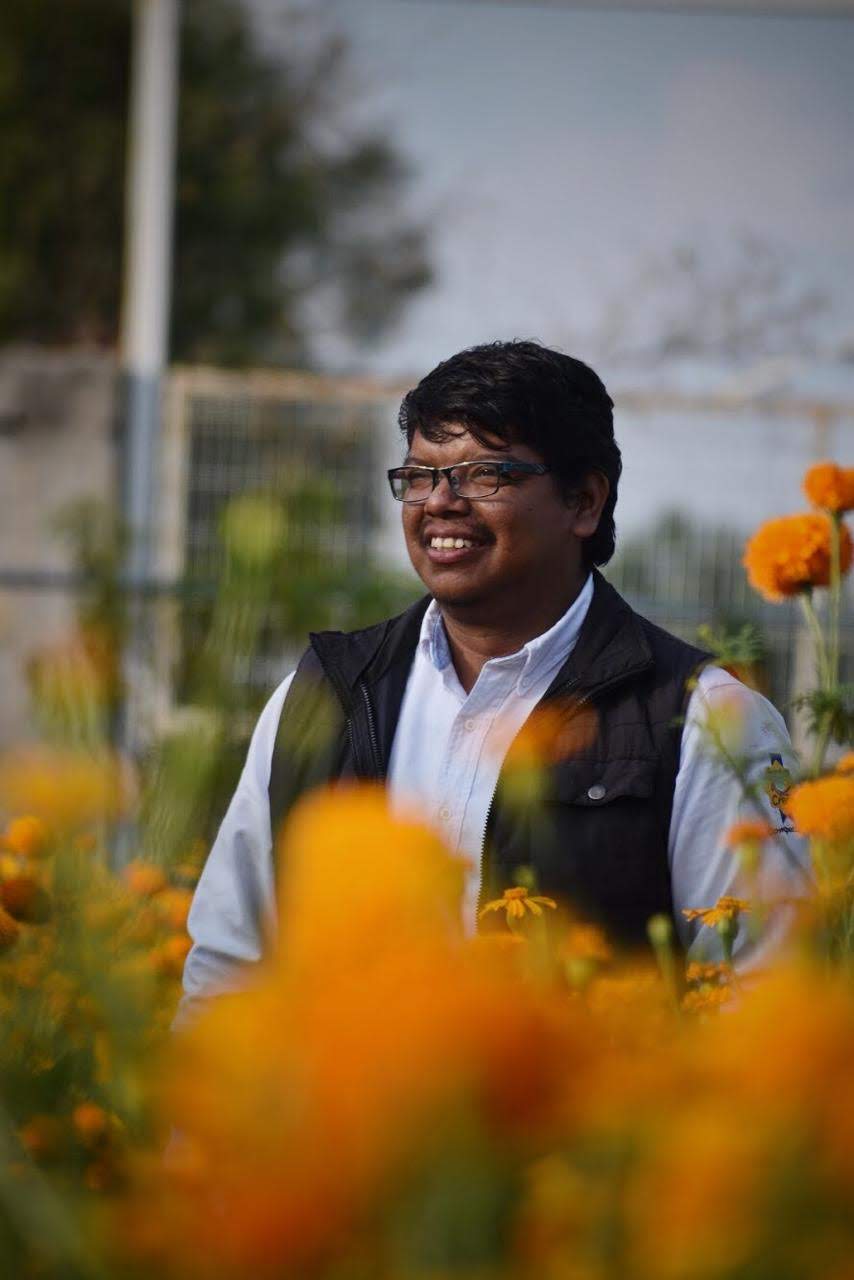 Analy Ayala Mejía
Promotor de Turismo
Directora
Guadalupe Eliseo López Vargas
José Alberto Collazo Pérez
Responsable de Programas
Promotor de Turismo
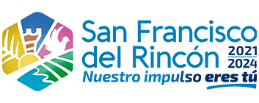 DIRECCIÓN DE ECONOMÍA Y TURISMO